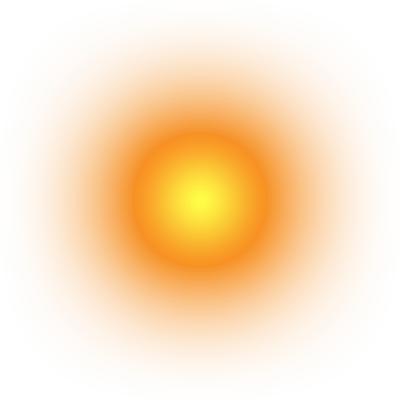 “UNDER THE SAME SUN”
International Erasmus activity 2020
Scuola dell’infanzia «Alice Sturiale» IC Certaldo, Firenze – Italy
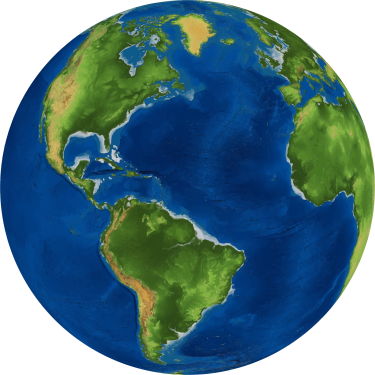 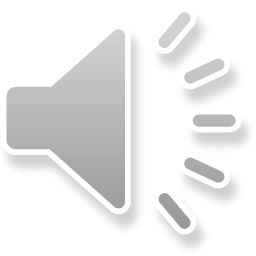 WHAT IS THE GOAL?
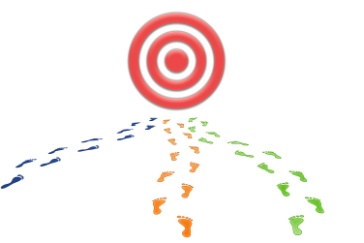 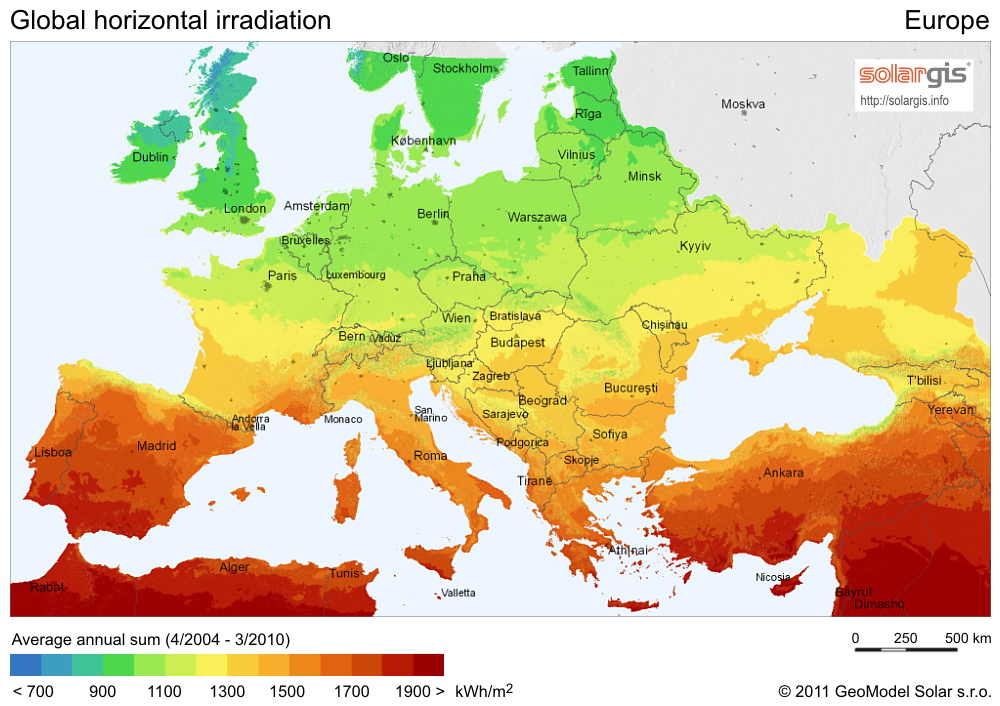 Do we see the same Sun at the same time from different world places?
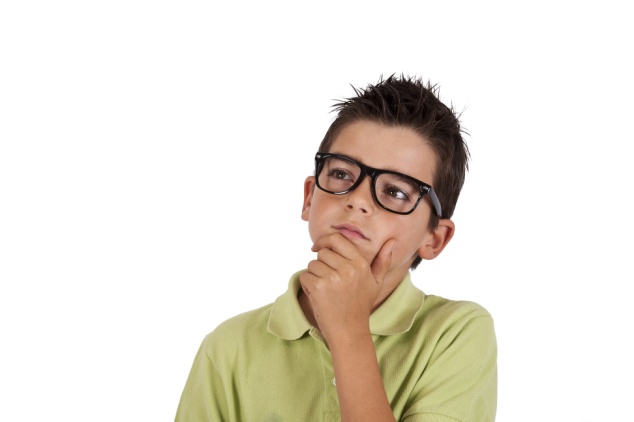 Esta foto de Autor desconocido está bajo licencia CC BY-SA
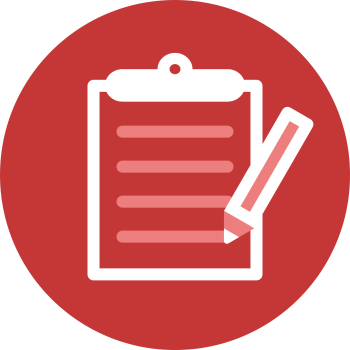 WHEN TO COLLECT THE DATA?
Certaldo, Italy November 18th
Sunrise time
7:14
Sunset time
16:48
How many hours of sunlight are there in your city?  9 hours  approx.
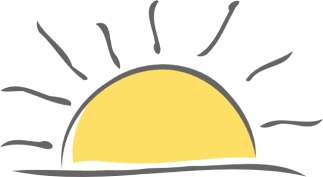 UNDER THE SAME SUN
We are three classes of «Alice Sturiale» kindergarten in Certaldo. Certaldo is in Tuscany in the North-Centre of Italy. 

We are 5 /4 years old , we observed the sun at home and at school, we took some pictures, we made some drawings and we spoke about our activities.

Here are the result of this great activity!
UNDER THE SAME SUN
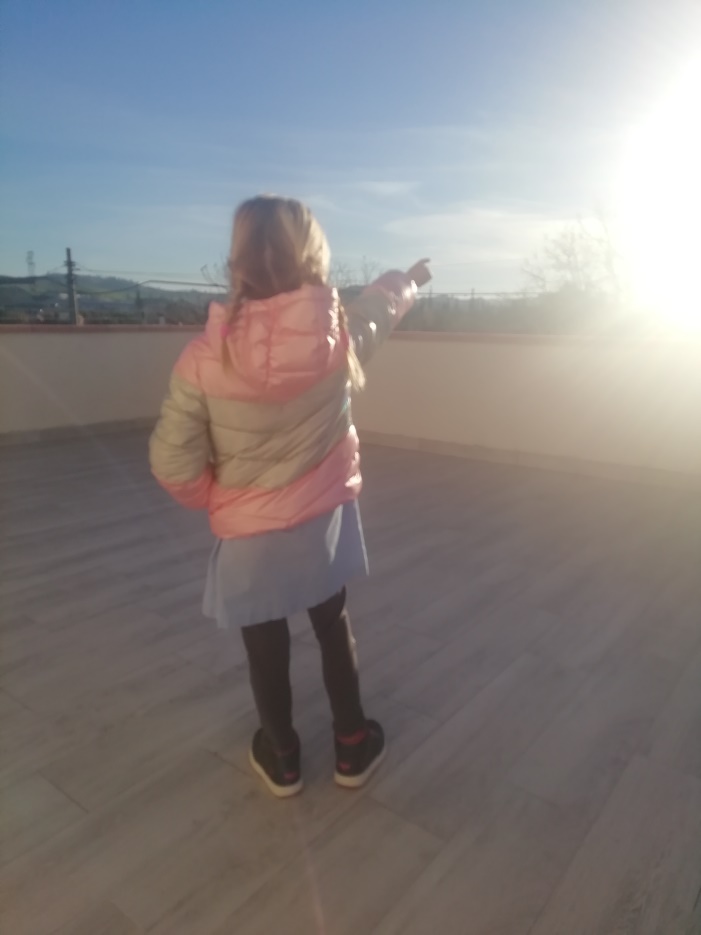 Sunrise: it means the sun stands up, as we wake up in the morning!
Look!!!
The sun!
UNDER THE SAME SUN
It’s a bright day!
UNDER THE SAME SUN
The sun is up in the sky
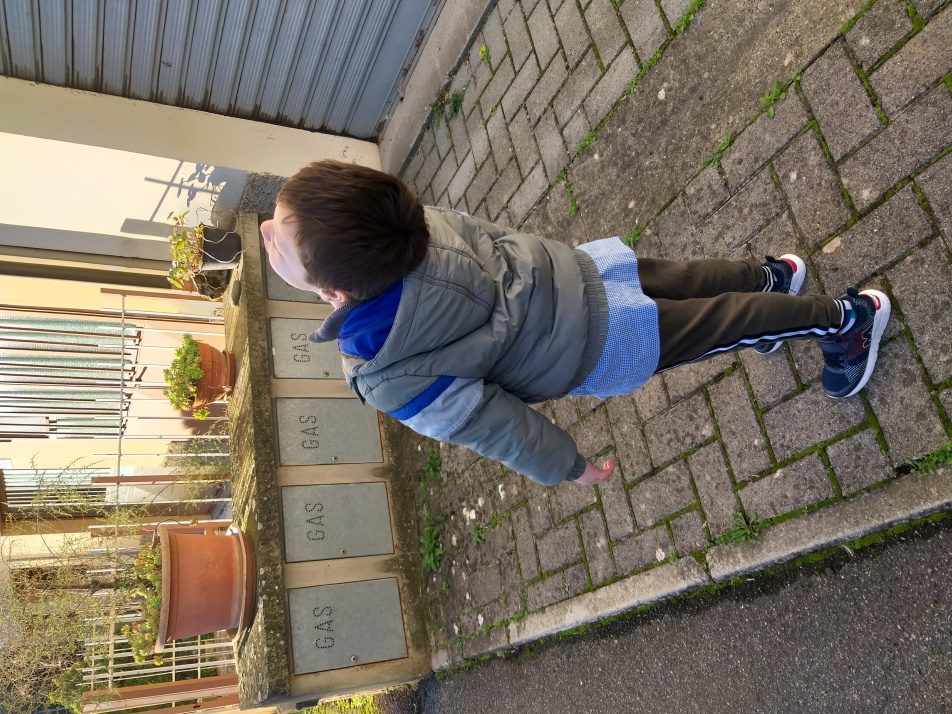 UNDER THE SAME SUN
Sometimes  the sun is too strong and we need glasses
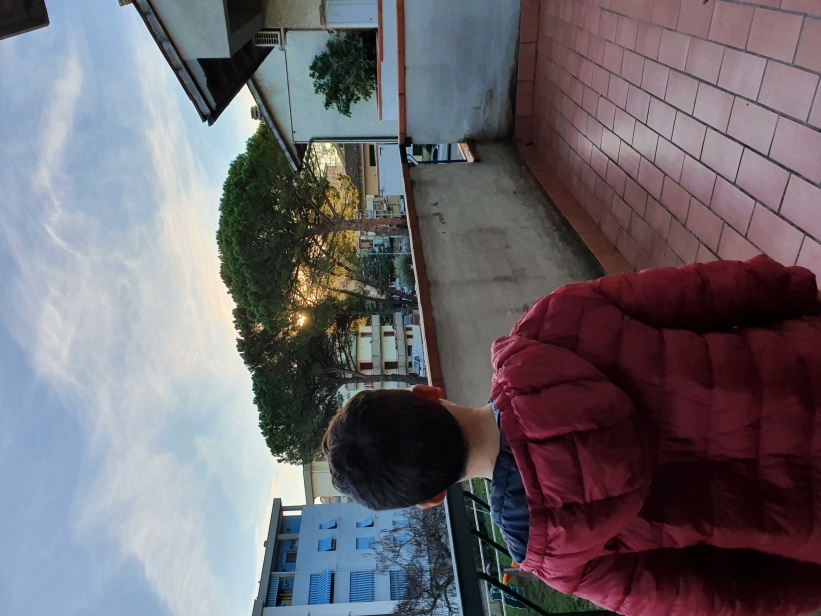 The sun is behind the trees…
UNDER THE SAME SUN
In the morning 
We have breakfast and we go to school!
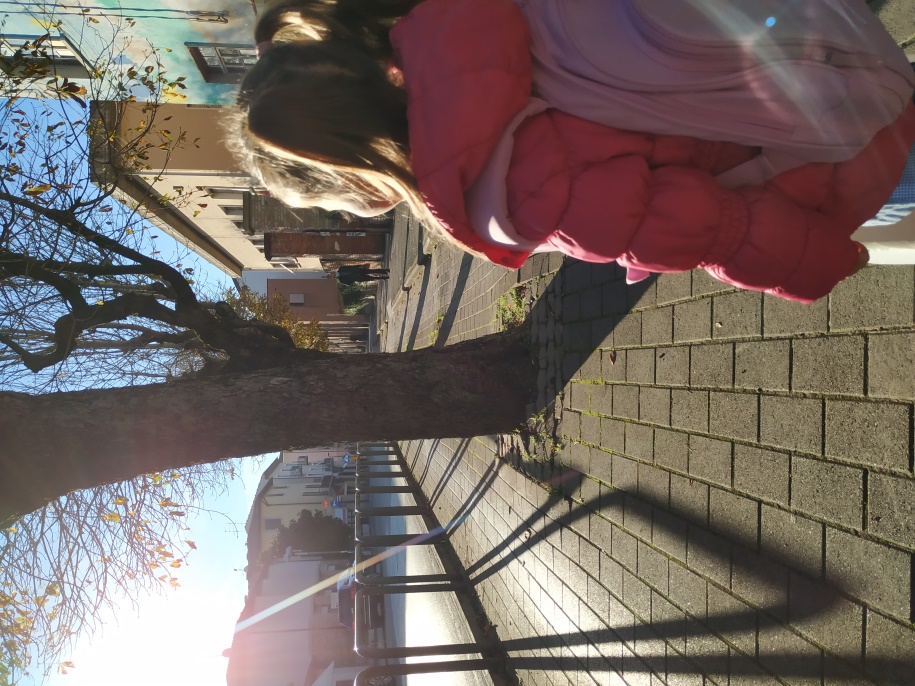 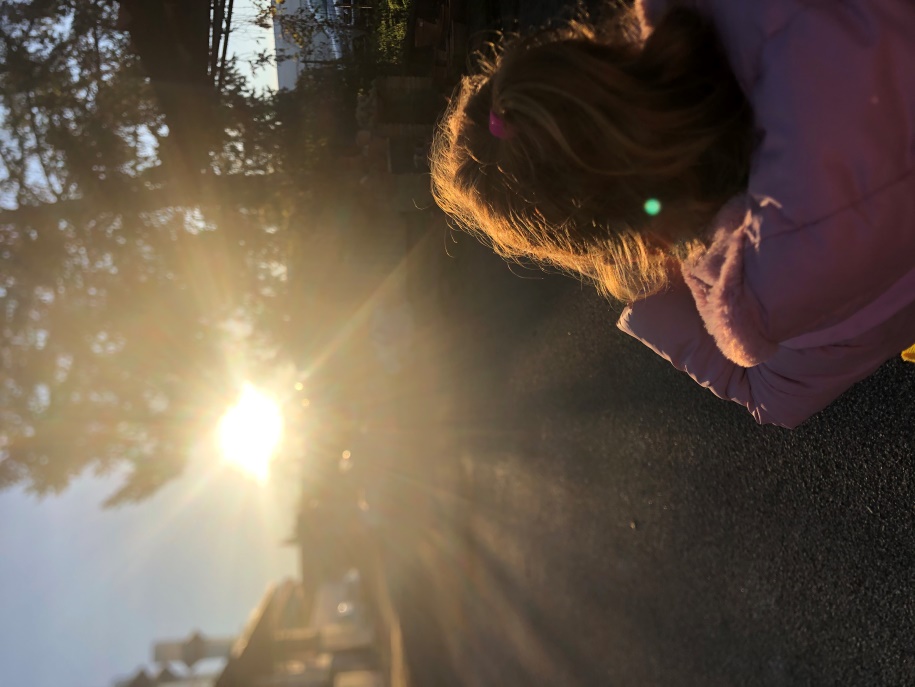 UNDER THE SAME SUN
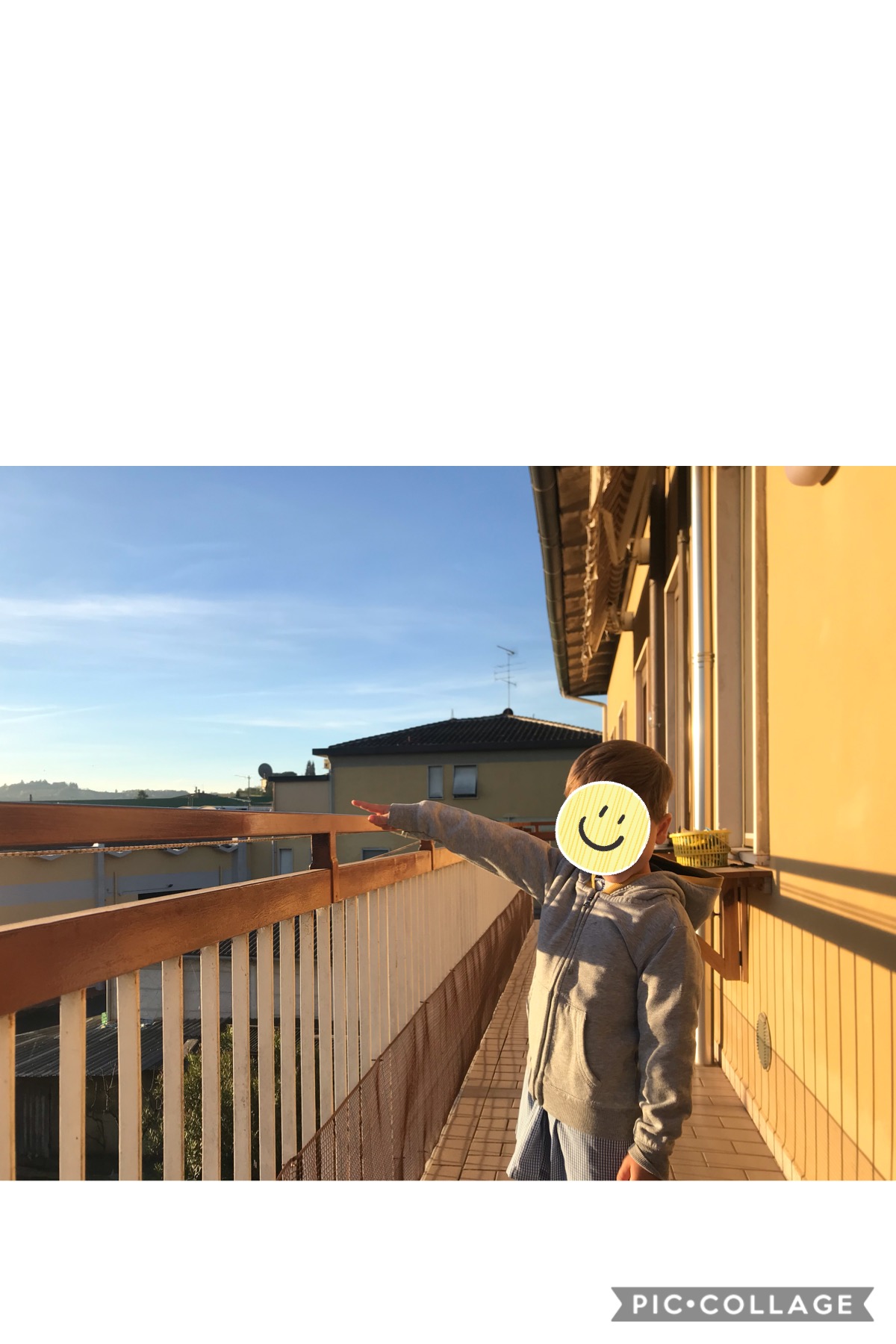 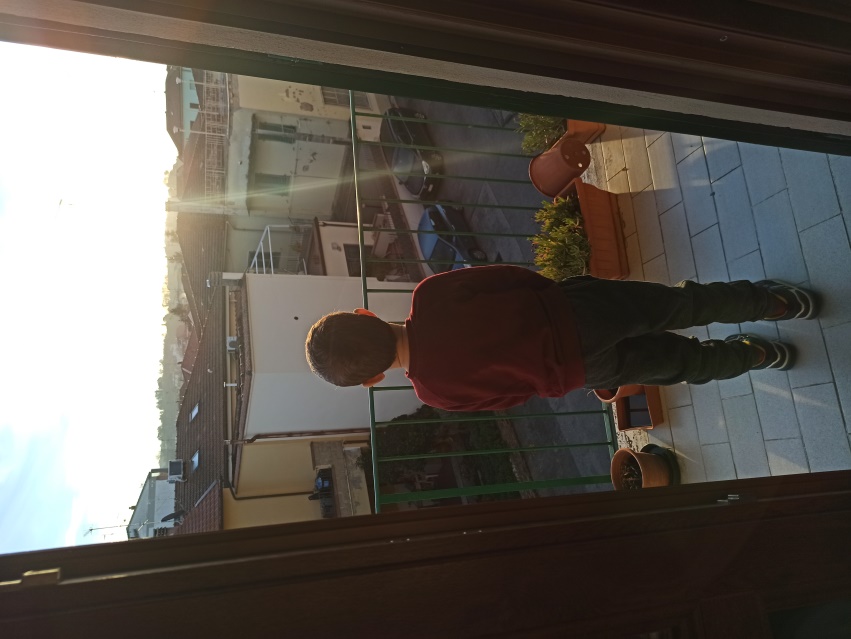 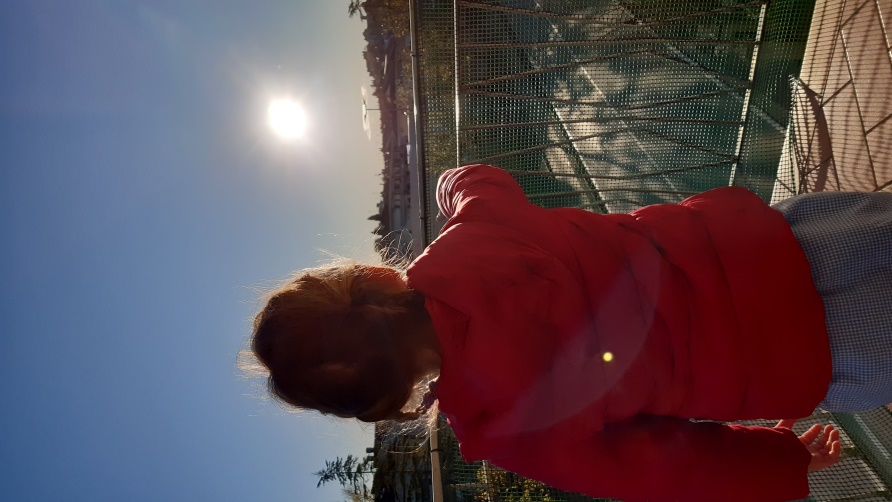 During breakfast the sun was arising, at school it was upper
UNDER THE SAME SUN
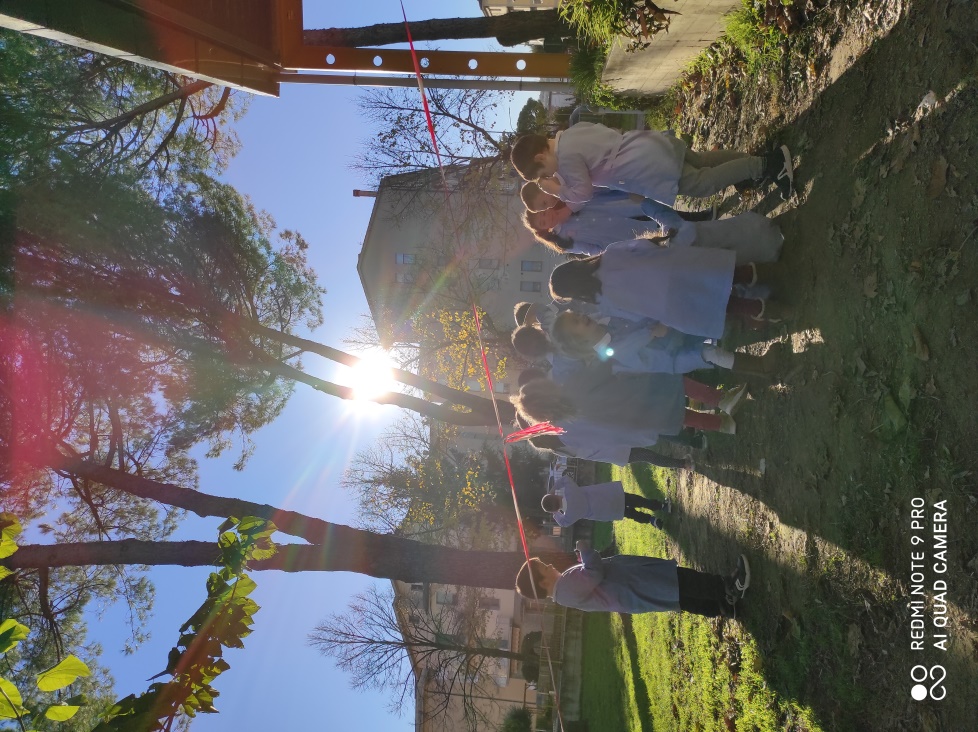 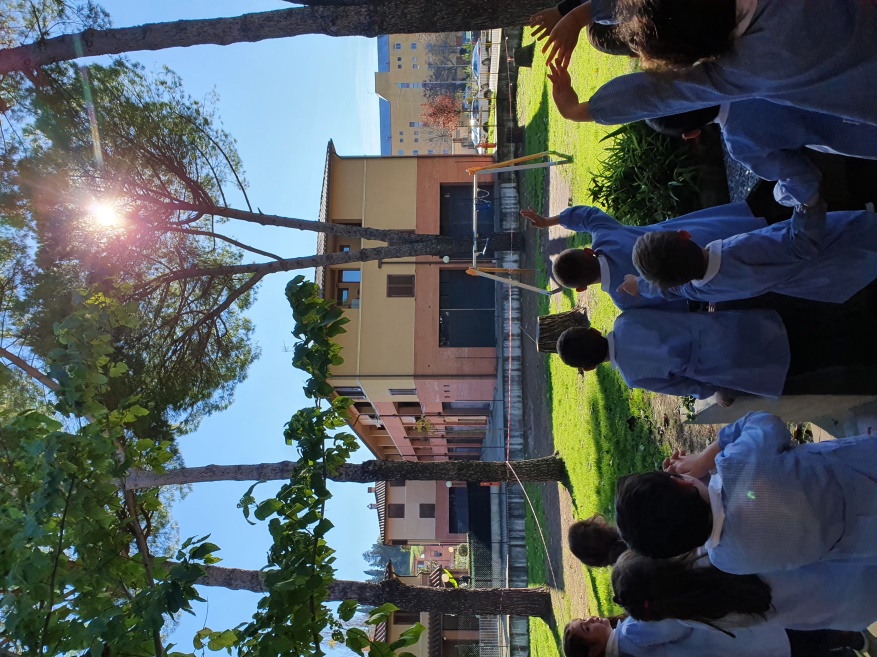 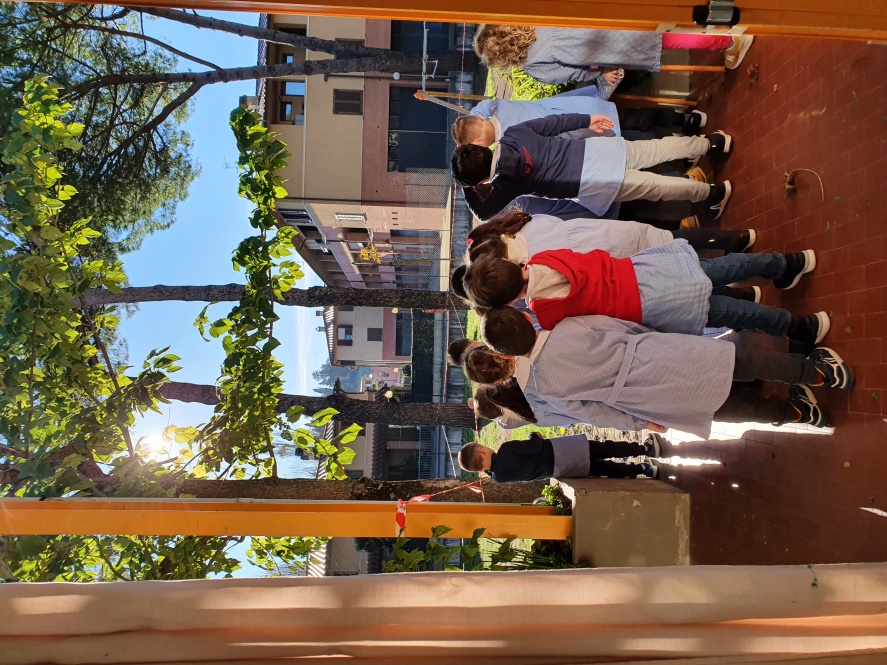 The sun is moving!
UNDER THE SAME SUN
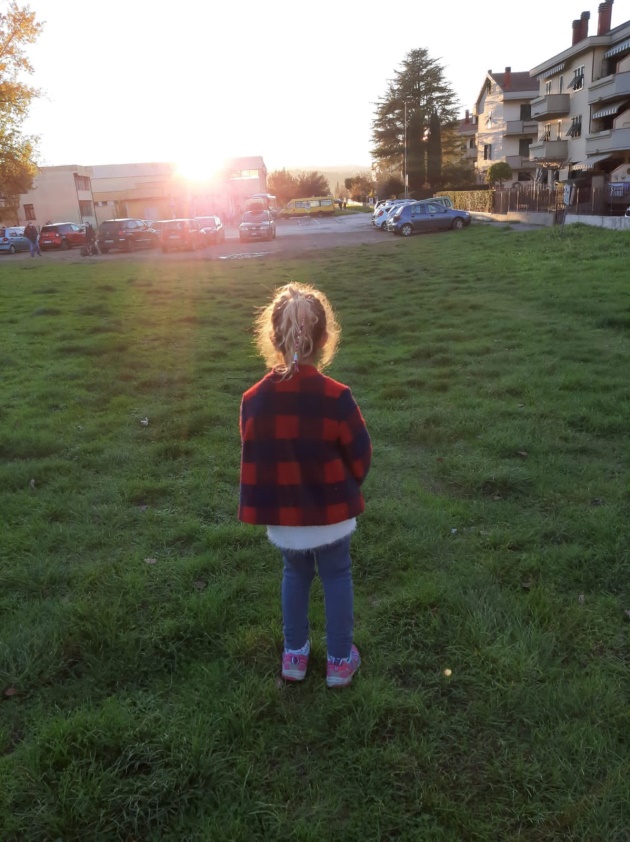 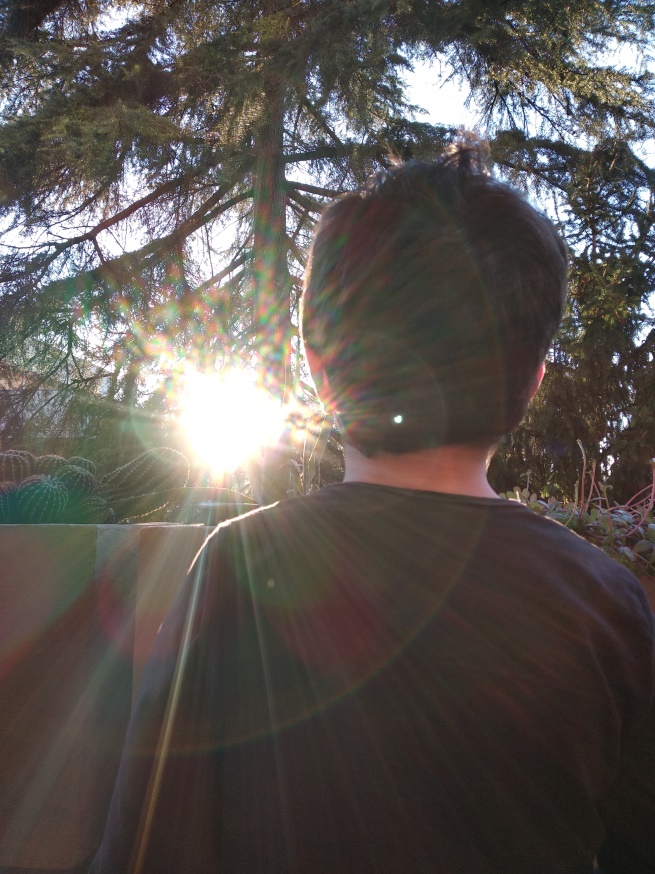 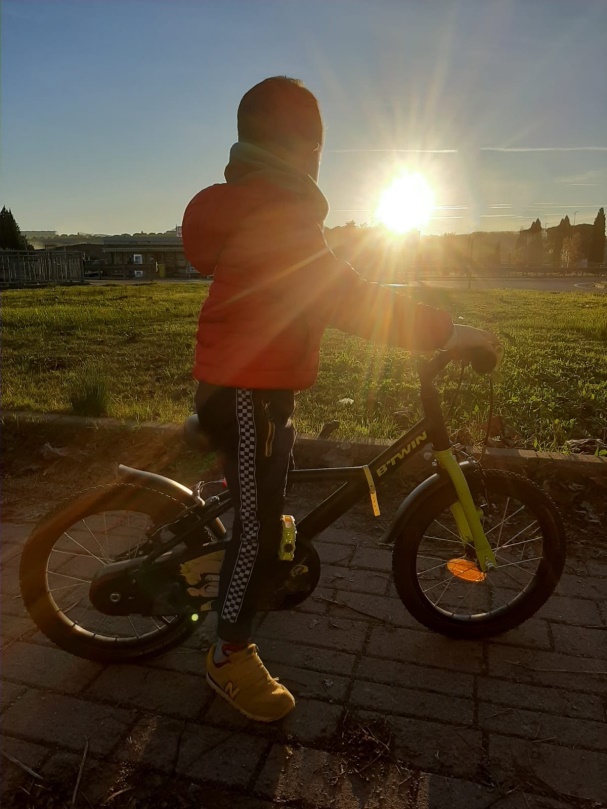 The sunset is when the sun goes down… behind the mountains…into the sea…
UNDER THE SAME SUN
The sky is  light yellow…
UNDER THE SAME SUN
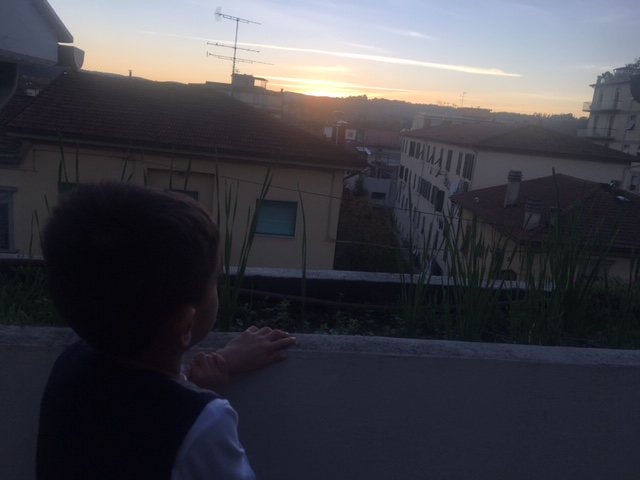 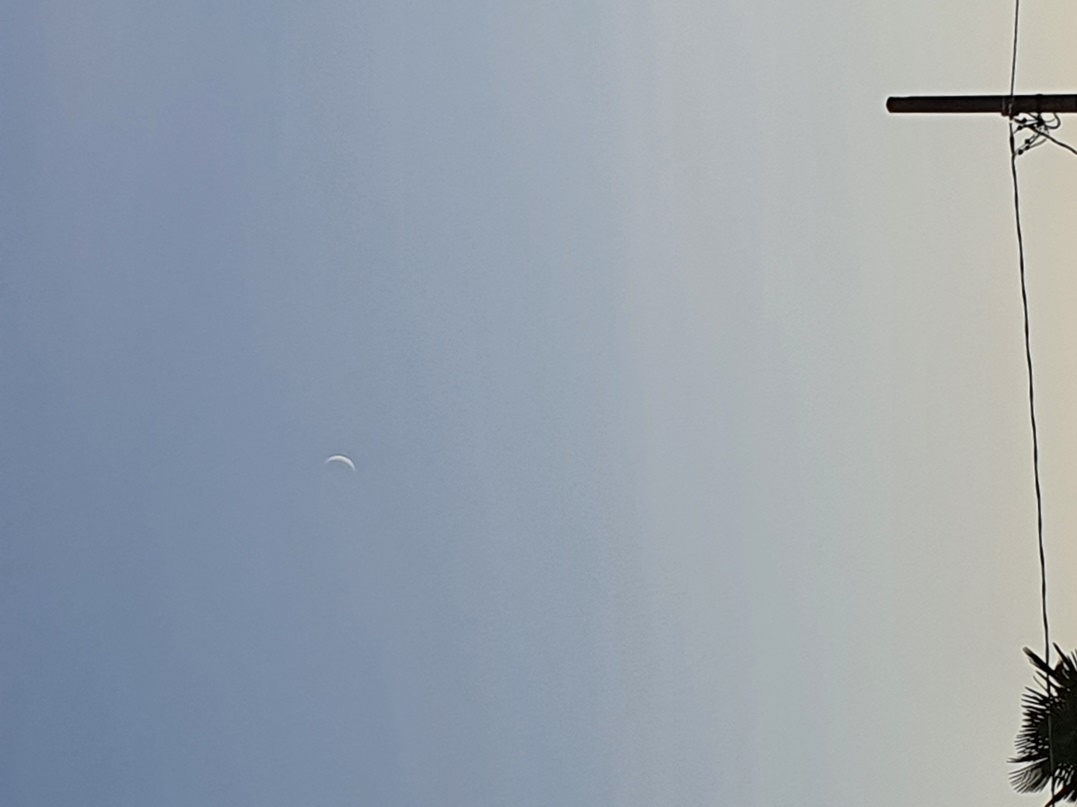 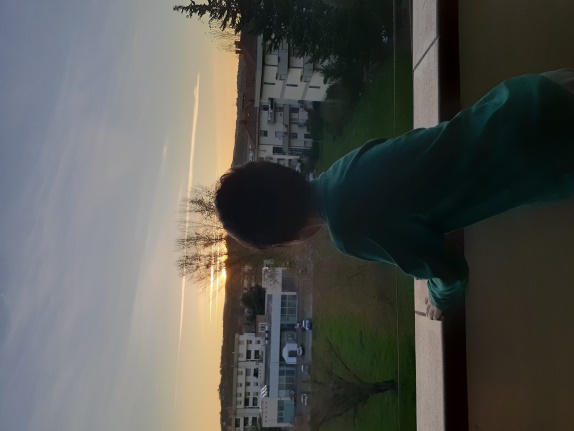 At night there is the moon
UNDER THE SAME SUN
…. the stars are always there, we can’t see them because the sun is very bright….. 

The sun is a star!
UNDER THE SAME SUN
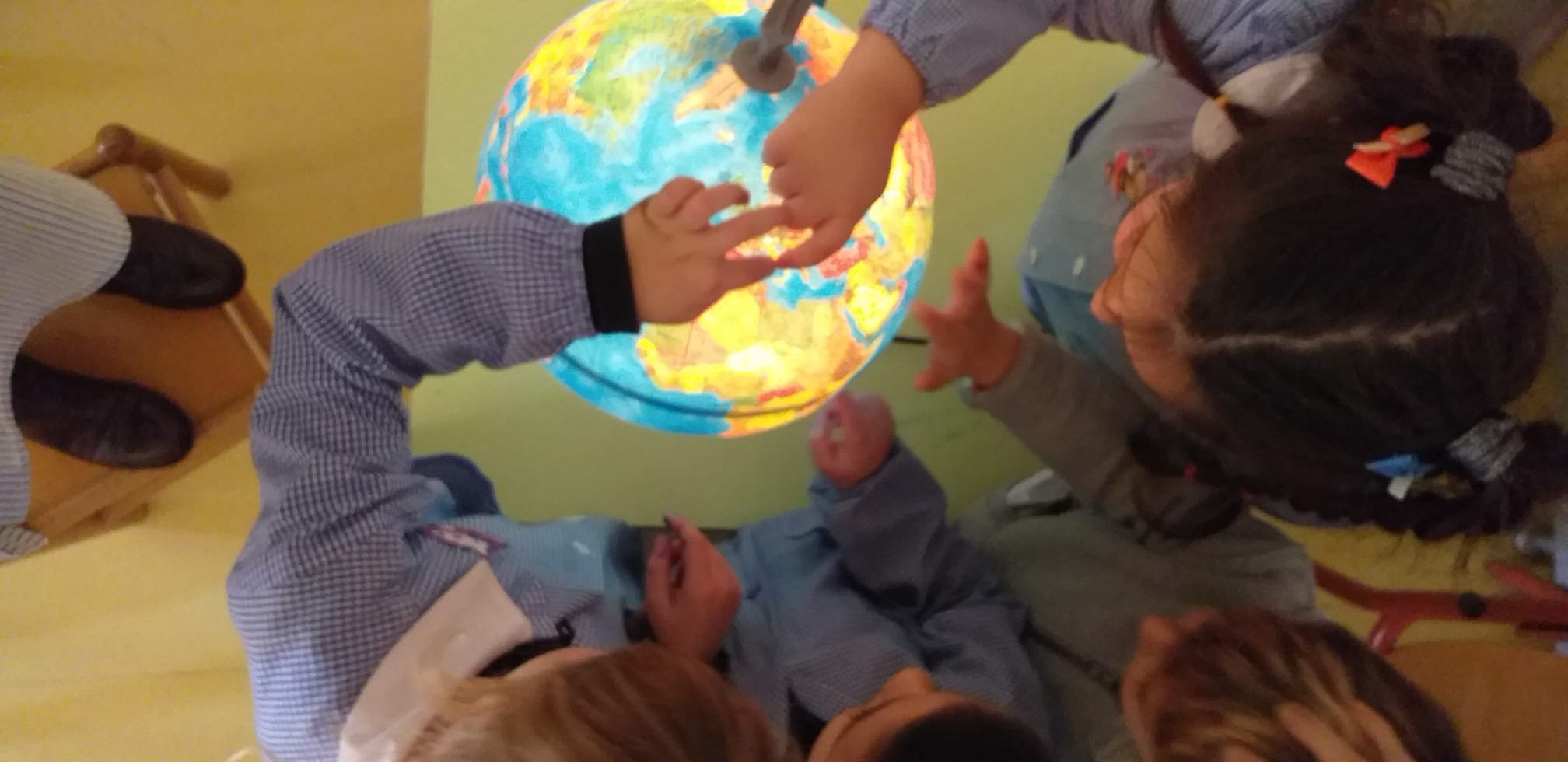 UNDER THE SAME SUN
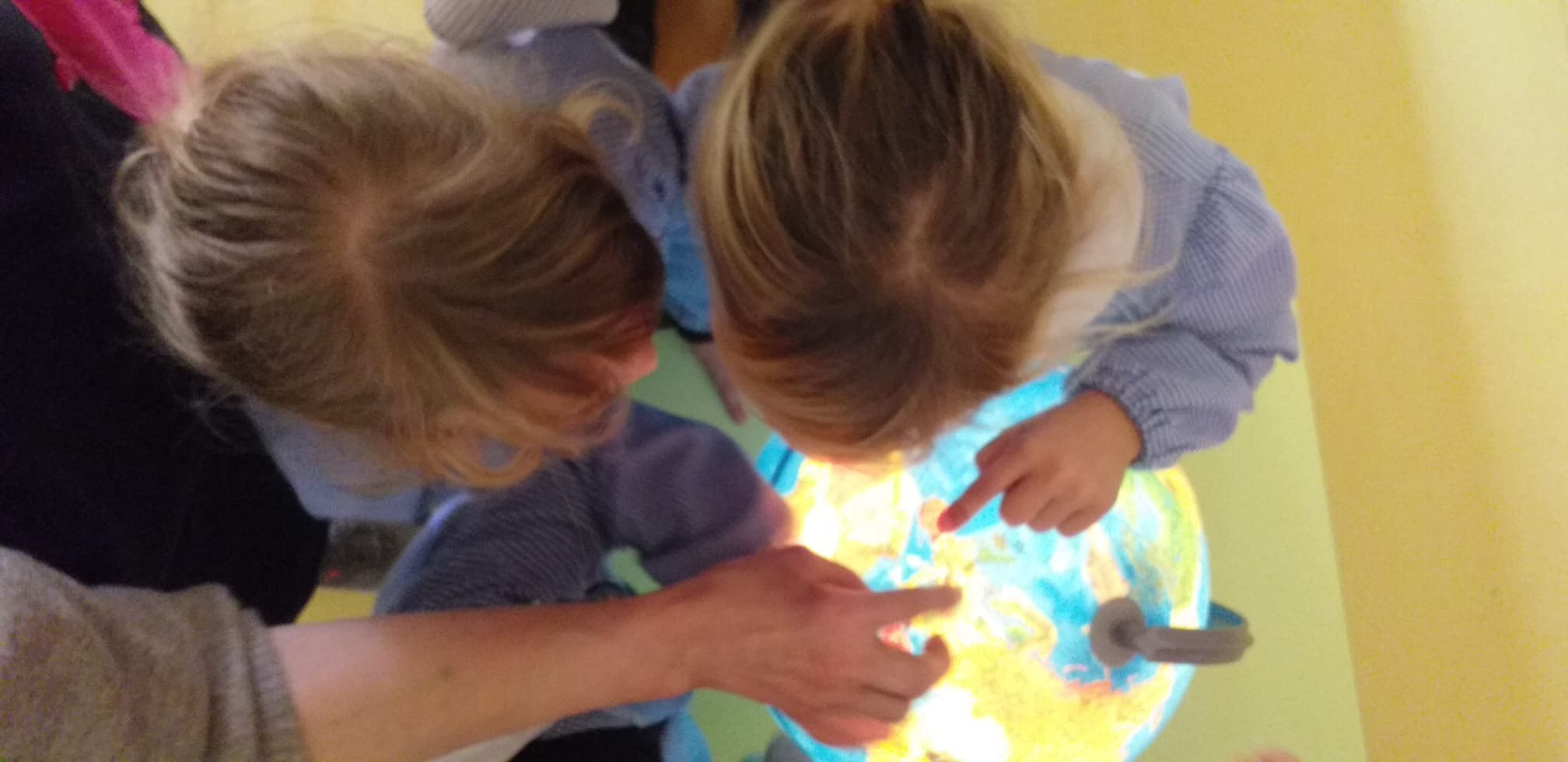 UNDER THE SAME SUN
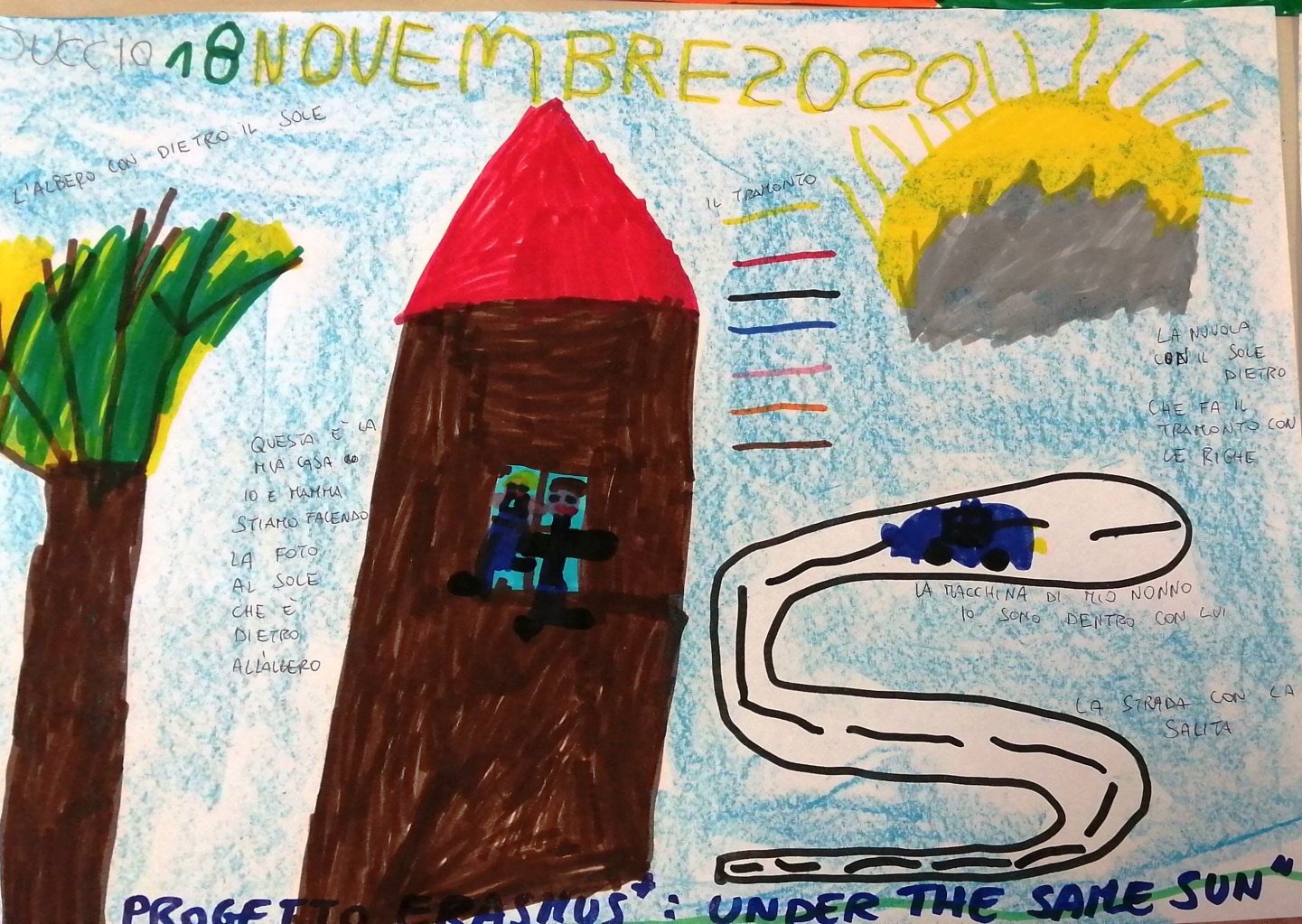 UNDER THE SAME SUN
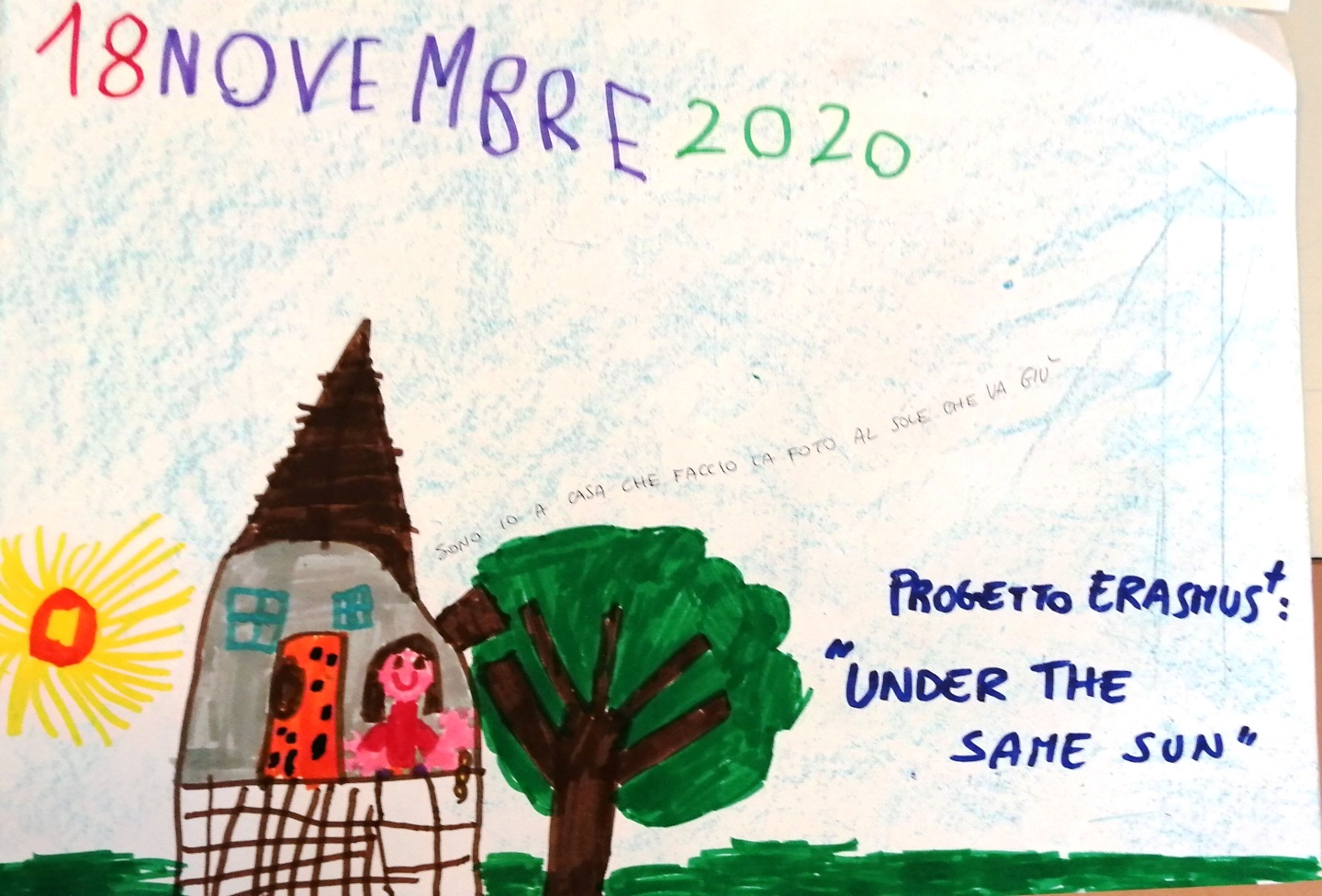 UNDER THE SAME SUN
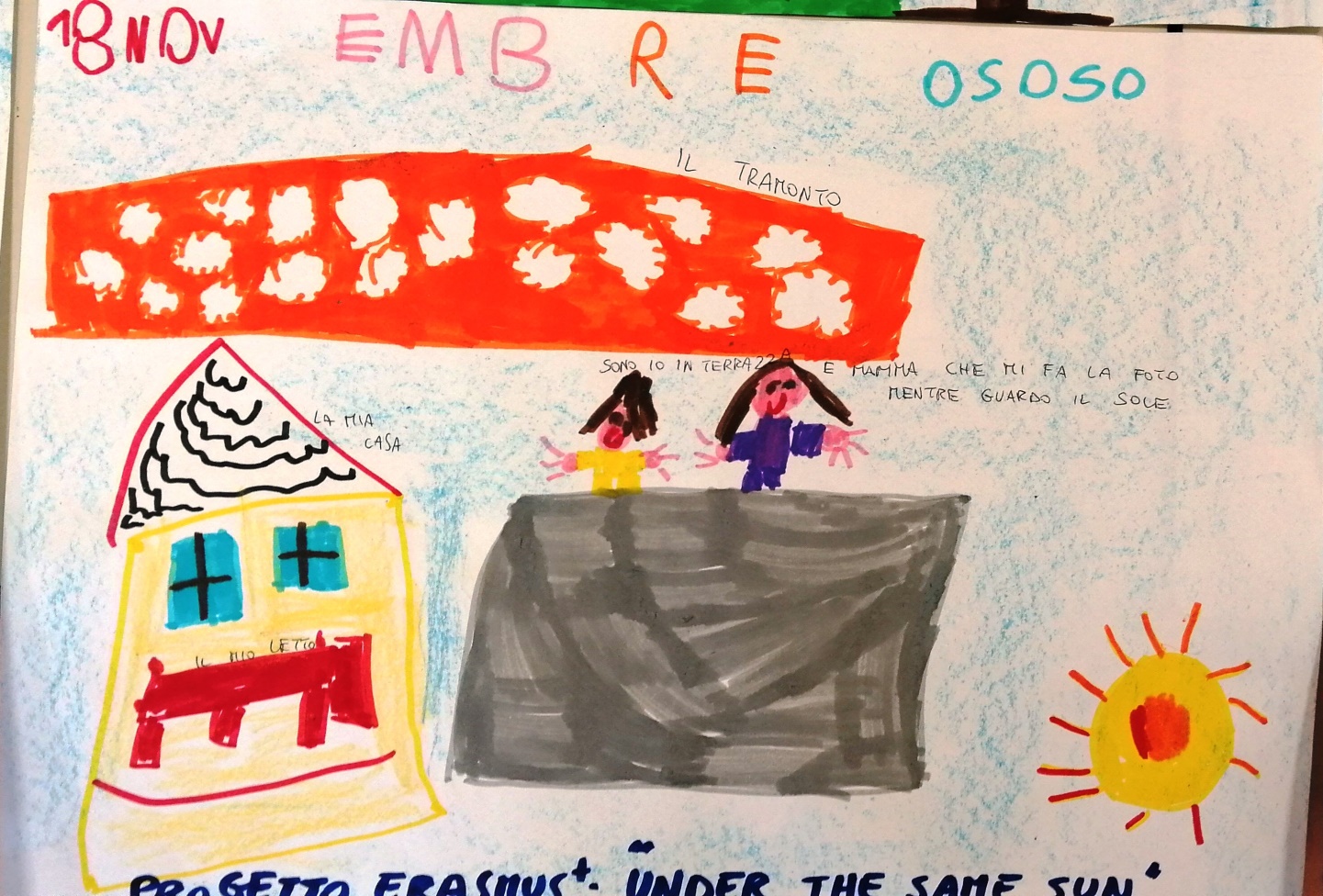 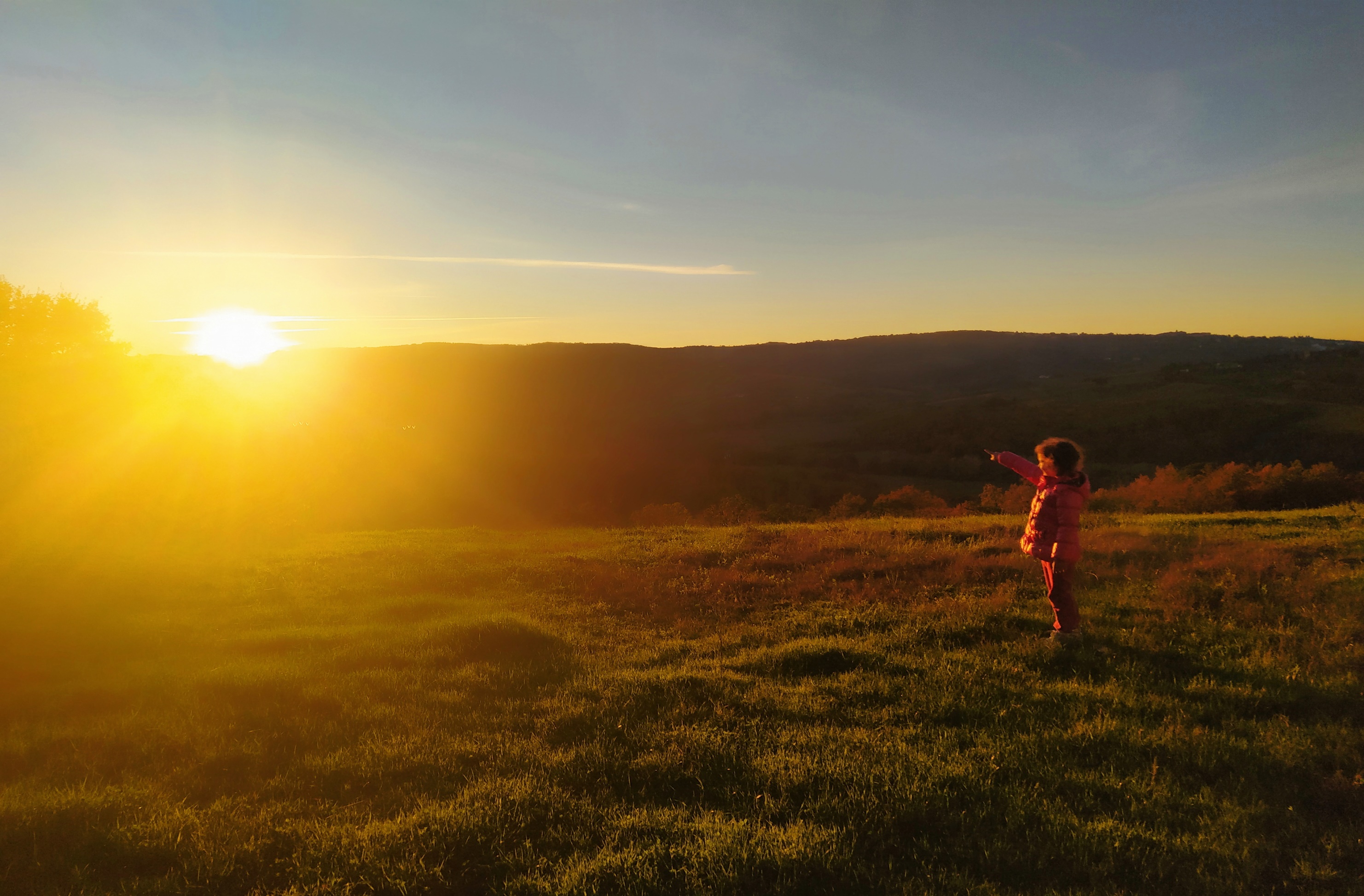 Under the same sun